Fig. 2. In vitro protein expression. C2C12 cells were differentiated and myotubes treated as indicated for 24 h and ...
Endocrinology, Volume 151, Issue 8, 1 August 2010, Pages 3706–3719, https://doi.org/10.1210/en.2010-0150
The content of this slide may be subject to copyright: please see the slide notes for details.
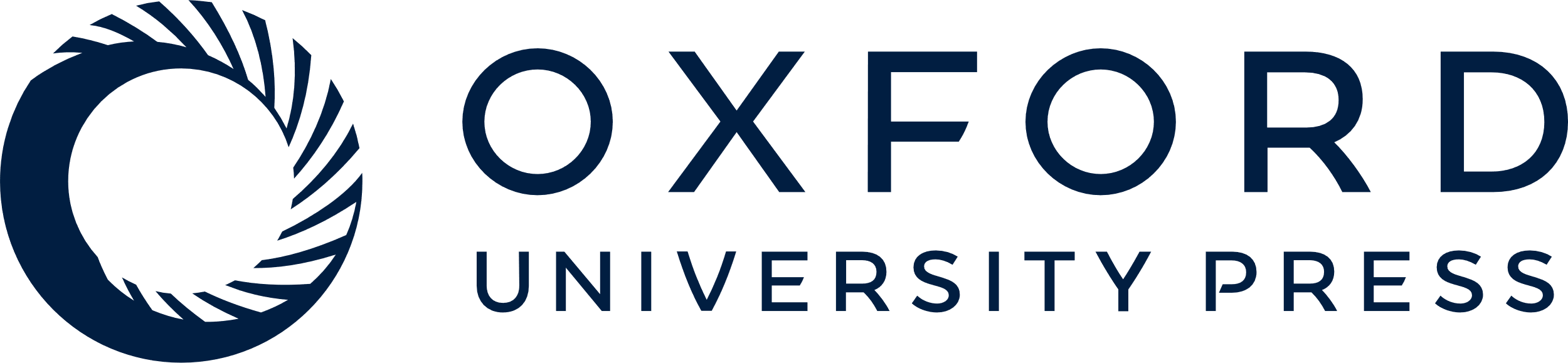 [Speaker Notes: Fig. 2. In vitro protein expression. C2C12 cells were differentiated and myotubes treated as indicated for 24 h and protein extracted. Fifty micrograms of protein were loaded to each well, resolved by SDS-PAGE, and transferred to PVDF membranes. Membranes were blocked with 5% nonfat dry milk, incubated with primary antibody overnight in 5% BSA (1:1000), and then with secondary antibody for 1 h in 5% nonfat dry milk (1:2000). Immunostaining was visualized by enhanced chemiluminescence, captured on photographic film, and band densities quantified. β-Actin, total Akt, and total FoxO3 were included for loading control. Data presented as mean ± se (n = 6). *, P < 0.05 compared with the DEX-treated group. A, Immunoblots of AR in C2C12 cells before and after transduction. B, Immunoblots of proteins in the PI3K/Akt pathway. C, Graphical representation of the change in expression of pAkt compared with total Akt. D, Graphical representation of the change in expression of pFoxO3a compared with total FoxO3.


Unless provided in the caption above, the following copyright applies to the content of this slide: Copyright © 2010 by the Endocrine Society]